İZAHA DAVET
YMM Mustafa DÜNDAR
16 EYLÜL 2018
[Speaker Notes: VUK m.370 UYGULAMASI]
ÖZÜ NEDİR ?
vergiye gönüllü uyum
SİSTEMİNİN YASAL HALE GETİRİLMESİDİR.
Yasal gerekçe!
6728 SY KANUN M.
1- Pişmanlık hükmüne alternatif yeni müessese getirilmiştir.
2- Pişmanlık hükmünde mükellefler idarenin ıttılaına giren olaylarda pişmanlık hükümlerinde yararlanma hakkı bulunmamaktadır. Bununla bu olumsuzluk giderilmeye çalışılmıştır.
3- Karine esas alınmaktadır.
3- Vergiye gönüllü uyumun artırılması amaçlanmıştır.
VUK M.370/A
1- Vergi incelemesine başlanılmadan veya
2- takdir komisyonuna sevk edilmeden 
önce 
verginin ziyaa uğradığına delalet eden emareler bulunduğuna dair yetkili merciler tarafından yapılmış ön tespitler hakkında tespit tarihine kadar ihbarda bulunulmamış olması kaydıyla mükellefler izaha davet edilebilir. 
ZORUNLULUK YOKTUR!
VUK M.370
KAVRAMLAR
BAKANLIK İSE
KARİNE 
İfadesini Kullanmıştır.
Yasa koyucu
EMARE
İfadesini Kullanmış.
EMARE NEDİR?
EMARE; başka delilerle desteklenmediği takdirde tek başına delil niteliği taşımayıp delil başlangıcı niteliğindeki izdir.
belirti; başlı başına bir hususun varlığını ispata yetmemekle beraber onun vuku bulduğuna işaret eden ve ancak diğer delillerle desteklenmesi kaydıyla hükme dayanak yapılabilen olgulardır.
KARİNE NEDİR?
Karine, önceden bilinen ve varlığı tartışmasız olan bir olayın; ihtilaflı olan diğer bir olayın varlığının kanıtı olarak kabul edilmesi olarak tanımlanmaktadır.
Bu tanıma göre, vergi hukukunda kanıt olarak karine, vergiyi doğuran olay ve bu olaya ilişkin muamelelerin gerçek mahiyetlerine, önceden bilinen ve varlığı tartışmasız ya da ilgililerce kanıtlanmış bulunan bir başka olayın kanıt olarak alınmasıdır. Vergi Hukuku’nda kanıt olarak kullanılan karineler, bizzat Kanun koyucu tarafından öngörülmüş olabileceği gibi, içtihat tarafından da geliştirilmiş bulunabilir.
(Turgut CANDAN)
SONUÇ ?
İDARE, HUKUKEN KANITLANAMAMIŞ BULUNAN BİR BAŞKA DEYİŞLE EMARE YA DA KARİNEDEN HAREKETLE MÜKELLEFLERDEN VERGİ TALEP ETMEKTE BUNU DA GÖNÜLLÜLÜK ESASINA DAYANDIRMAKTADIR!
ANAYASA AÇISINDAN!
Anayasa m.73; Ödeme Gücü İlkesi açısından madde tartışmalıdır.
VUK M.3 AÇISINDAN!
Karine ya da belirti tek başına yeterli olmayıp, VUK m.3 uyarınca vergiyi doğuran olayın meydana geldiği ispatlanmalıdır.
VUK M.3 AÇISINDAN!
Kullanıcı mükellef açısından karine de belirti de hukuken tamamıyla ortadan kalkmıştır!
Örnek; İdarenin sahte belge düzenlediğini iddia ettiği mükellefin açtığı davada, mahkemenin aksi yönde karar vermesi ve kararın kesinleşmesi halinde;
VUK M.370;YETKİLİ KURUM M.BAK.
Maliye Bakanlığı;
1- Ön tespitin niteliğini, 
2-İzaha davetin şeklini ve kapsamını, 
3-Daveti yapacak ve yapılan izahı değerlendirecek mercii, 
4-Davet yapılacakları, yapılan izahta kullanılacak bilgi ve belgeler ile 
5- Uygulamaya ilişkin usul ve esasları belirlemeye yetkilidir.
MALİYE BAKANLIĞI
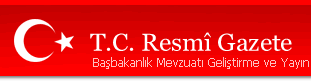 TEBLİĞDE
İzaha davetin usul ve esasları ile izaha davet KONULARI belirlenmiştir.
Uygulama bu tebliğdeki düzenlemelere göre yürütülecektir.
ÖN TESPİT
Vergi kanunlarının verdiği yetki kapsamında vergi incelemesi yapmaya ve/veya mükellefler veya mükelleflerle muamelede bulunan diğer gerçek ve tüzel kişilerden bilgi toplamaya yetkili kılınanlar tarafından doğrudan veya dolaylı olarak elde edilen bilgi, bulgu veya verilerin İZAH DEĞERLENDIRME KOMISYONUNA intikal ettirilmesi neticesinde, mezkûr komisyon tarafından verginin ziyaa uğramış OLABİLECEĞİ ve mükellefin izaha davet edilebileceği yönünde yapılan tespiti ifade eder.
ÖN TESPİT NEDİR ?
ÖN TESPİT
Vergi İncelemesine Başlanılmamış veya Takdir Komisyonuna Sevk İşleminin Yapılmamış Olması
İhbarda Bulunulmamış Olması
ŞARTLAR
YETKİLİ MERCİİ
İZAH DEĞERLENDİRME KOMİSYONU

Gelir İdaresi Başkanlığı veya Vergi Denetim Kurulu Başkanlığı bünyesinde kurulacaktır.
ÖN TESPİTİ YAPACAK MERCİ ?
İZAH DEĞERLENDİRME KOMİSYONU
Vergi dairesi başkanlıklarında oluşturulacak komisyon, vergi dairesi başkanı veya grup müdürünün başkanlığında, vergi dairesi müdürlerinden veya müdürlerden, defterdarlıklarda oluşturulacak komisyon, defterdar veya defterdar yardımcısının başkanlığında, gelir müdürü ile vergi dairesi müdüründen olmak üzere toplam üç kişiden oluşur.
Vergi Denetim Kurulu Başkanlığında ve Başkanlıkça uygun görülen Grup Başkanlıklarında oluşturulacak İzah Değerlendirme Komisyonu, Başkanlık tarafından biri komisyon başkanı olarak belirlenecek üç vergi müfettişinden oluşur. Ayrıca, söz konusu komisyonlar için yeteri kadar yedek üye seçilecektir.
Birden fazla komisyon kurulabilecektir.
İZAH DEĞERLENDİRME KOMİSYONU
İzahatta bulunulmasını, izahta bulunulmaması halinde Vergi Usul Kanununun 370 inci maddesinde yer alan indirimli ceza uygulamasından yararlanılamayacağı ve mükellefin vergi incelemesine ya da takdir komisyonuna sevk edileceğini bildirecektir.
İZAH DEĞERLENDİRME KOMİSYONU
GÖREVLERİ
a) Kendisine intikal ettirilen bilgi, bulgu veya verilerden hareketle verginin ziyaa uğramış olabileceğine ilişkin, maddede belirtilen ön tespiti yapar.
b) İzaha davet yazısını, tebliğ edilmek üzere, haklarında ön tespit yapılanlara gönderir.
c) Kendisine yapılacak izahları değerlendirip sonuçlandırır.
İŞLEMLER
Tebliğ tarihinden itibaren 15 gün içerisinde ön tespitle ilgili olarak gerekli izahın yapılması istenir.
MÜKELLEF
KARARLARI
Komisyon İzaha Davet Yazısı Tebliği Edecektir.
II. KARAR
Komisyonun talebi kabul edilerek 15 gün içinde  beyanname verilir.
III.KARAR
Talep reddedilir.
I.KARAR
Bilgi verilmez.
TEBLİĞ BİÇİMİ VE CEVAP
Komisyon, Tebliği, posta, memur, e-tebliğ şeklinde yapabilir.
Mükellef
YAZILI İZAH, izaha davet yazısını gönderen merciiye; elden verilmişse bu tarihte, postayla taahhütlü veya acele posta servisi ile gönderilmişse zarfın üzerindeki damga tarihinde, postayla adi olarak veya özel dağıtım şirketleri aracılığıyla gönderilmişse izaha davet yazısını GÖNDEREN MERCİİN kayıtlarına girdiği tarihte verilmiş sayılır.  
SÖZLÜ iZAH, izahı yapan ile komisyon tarafından imzalanacak bir tutanakla tespit olunur, bu durumda izah tarihi olarak tutanağın düzenlendiği tarih esas alınır.
KOMİSYONUN TALEBİNE UYULUR İSE
Komisyona bilgi verilecek ve talebin kabul ettiği bildirilecektir.
? 
MADDE
? 
İZAH ZAMMI
KANUNDA YOKTUR.
İZAHIN YAPILDIĞI TARİHTEN İTİBAREN 15 GÜN İÇERİSİNDE hiç verilmemiş olan vergi beyannamelerinin verilmesi, eksik veya yanlış yapılan vergi beyanının tamamlanması veya düzeltilmesi, 
Ödeme süresi geçmiş bulunan vergilerin, ödemenin geciktiği her ay ve kesri için, 6183 sayılı Kanunun 51 inci maddesinde belirtilen nispette uygulanacak gecikme zammı oranındaki izah zammıyla ödenmesi 
şartlarıyla vergi ziyaı cezası, ziyaa uğratılan vergi üzerinden %20 oranında kesilecektir.
KOMİSYONUN TALEBİNE UYULUR İSE
İzahatın, Komisyonca yeterli bulunmaması ve beyanname verilmesini gerektiren bir durumun bulunduğunun değerlendirilmesi halinde bu durum mükellefe bildirilir. Bu bildirim üzerine, izahın yapıldığı tarihten itibaren 15 günlük süre sona ermeden mükellefçe; 
hiç verilmemiş olan vergi beyannamelerinin verilmesi, eksik veya yanlış yapılan vergi beyanının tamamlanması veya düzeltilmesi, ödeme süresi geçmiş bulunan vergilerin, ödemenin geciktiği her ay ve kesri için, 6183 sayılı Kanunun 51 inci maddesinde belirtilen nispette uygulanacak gecikme zammı oranındaki izah zammıyla ödenmesi şartlarıyla vergi ziyaı cezası, ziyaa uğratılan vergi üzerinden %20 oranında kesilir.
1.OLASILIK
KOMİSYONUN TALEBİNE UYULMAZ İSE
Yapılan izahın yeterli bulunmaması ve mükellef tarafından Vergi Usul Kanununun 370 inci maddesinde öngörülen işlemlerin gerçekleştirilmemesi durumunda incelemeye veya takdire sevk işlemleri yapılır.
2.OLASILIK
KOMİSYON İZAHI UYGUN GÖRÜRSE
Yapılan izahın yeterli bulunması HALİNDE;
mükellef hakkında söz konusu tespitle ilgili olarak vergi incelemesine ve takdir komisyonuna sevk işlemi yapılmaz.
3.OLASILIK
KOMİSYONUN TALEBİNE UYULUR İSE
DAHA SONRA İZAHA KONU NEDENLE VERGİ İNCELEMESİ YAPILMASI YA DA KOMİSYONUN KABUL ETTİĞİ AÇIKLAMALARIN VERGİ İNCELEMESİNDE KABUL GÖRMEMESİ HALİNDE NE OLACAK !
Bu durum vergi incelemesi yapılmasına ve gerekirse tarhiyatın ikmaline ENGEL TEŞKİL ETMEZ.
KOMİSYONUN TALEBİNE UYULUR İSE
Komisyona bilgi verilecek ve talebin kabul edilip edilmediği bildirilecektir.
KESİLECEK VERGİ ZİYAI CEZASININ ÖDENME ŞARTI YOKTUR. 

USULSÜZLÜK CEZALARI MADDE 370 KAPSAMINA GİRMEMEKTEDİR.
KOMİSYONUN TALEBİNE UYULUR İSE
Vergi ziyaı cezası için
Tarhiyat Sonrası
Uzlaşma Talep Edilebilir
DAVA AÇILABİLİR
VUK 
m.376’dan yararlanılabilir.
KOMİSYONUN TALEBİNE UYULUR İSE
Vadesinde V.ASLI VE GEC. ZAMMI ÖDENMEZ İSE
V.ZİYAI CEZASI % 50’YE TAMAMLANIR.
İZAH ZAMMI, GECİKME FAİZİNE DÖNÜŞÜR.
ŞARTLARI GERÇEKLEŞİR İSE 6183 SY AATUHK M.48 TECİL HÜKÜMLERİNDEN YARARLANILABİLİR.!
ÖRNEK
KABUL ETTİ VE YAZIYI 14.9.2017’DE KOMİSYONA ELDEN İZAHATI VERDİ
7.9.2017’de Tebliğ edildi.
(Süre sonu 22.9.2017)
MÜKELLEF
KOMİSYON YAZISI
Mükellefin en geç  29.9.2017 tarihine beyanname vermesi ya da verilen beyannameleri bu tarihe kadar düzeltmesi gerekmektedir
ÖRNEK
7.9.2017’de Tebliğ edildi.
(Süre sonu 22.9.2017)
14.9.2017’DE KOMİSYONA ELDEN İZAHATI VERDİ.
Kabul etmedi
KOMİSYON izahı kabul etmediğini yazı ile bildirdi.
KOMİSYON YAZISI
MÜKELLEF
İSTENİRSE; en geç  29.9.2017 tarihine beyanname verilmesi ya da verilen beyannameleri kadar düzeltilmesi gerekmektedir
İZAH ZAMMI HESABINDA AY KESİRİ
GECİKME ZAMMI
6183 sayılı Kanunun 51 inci maddesinde belirtilen nispette uygulanacak gecikme zammı oranında  MADDE!
Maddede «her ay ve kesri için» ifadesi yer almakta olup, ay kesirlerinde günlük zam hesaplanması ile ilgili belirleme yapılmamıştır. Tebliğde de açıklama yer almamaktadır. Ay kesri için de tam ay olarak gecikme zammının hesaplanması olasıdır.
HUKUKSAL SONUÇ
İZAH KONUSU HUSUSLARLA SINIRLI
OLARAK
İZAHA KONUSU
DIŞINDAKİ HUSUSLAR
VUK M.371 HÜKMÜNDEN YARARLANILIR.
VUK M.371 HÜKMÜNDEN YARARLANILAMAZ
HUKUKSAL SONUÇ
İhtirazi kayıt konulabilir mi?
İHTİRAZİ KAYITLA BEYANNAEME VERİLEREK
DAVA KONUSU EDİLEBİLİR.
KANUNDA SINIRLANDIRICI BİR HÜKÜM BULUNMAMAKTADIR.
KAPSAMA ALINAN İŞLEMLER
İzaha davetin kapsamını belirleme yetkisi 370. maddenin dördüncü fıkrası ile Maliye Bakanlığına  verildiğinden
KAPSAM MALİYE BAKANLIĞI’NCA BELİRLENMİŞTİR.
KAPSAM
VERGİLENDİRME YETKİSİNİN İDAREYE DEVRİ SONUCUNU DOĞURUP DOĞURMADIĞI TARTIŞMALIDIR.
Kapsam her zaman değiştirilebilir.
Yetki Maliye Bakanlığı’ndadır.
BELİRLENEN KAPSAM
1-Ba-Bs Bildirim Formlarında Yer Alan Bilgilerin Analizi Sonucunda Mükelleflerin İzaha Davet Edilmesi,
2- Kredi Kartı Satış Bilgileri ile Katma Değer Vergisi (KDV) Beyannamelerinin Karşılaştırılması Sonucunda Mükelleflerin İzaha Davet Edilmesi,
3- Yıllık Beyannameler ile Muhtasar ve Prim Hizmet Beyannamelerinin Karşılaştırılması Sonucunda Mükelleflerin İzaha Davet Edilmesi,
4- Çeşitli Kurum ve Kuruluşlardan Elde Edilen Bilgiler ile Asgari Ücret Tarifelerinin Karşılaştırılması Sonucunda Mükelleflerin İzaha Davet Edilmesi
BELİRLENEN KAPSAM
5-Yıllık Gelir ve Kurumlar Vergisi Beyannameleri Üzerinde Yapılan İndirimleri, Kanuni Oranları Aşan Mükelleflerin İzaha Davet Edilmesi,
6-Dağıttığı Kâr Üzerinden Tevkifat Yapmadığı Tespit Edilenlerin İzaha Davet Edilmesi,
7- Geçmiş Yıl Zararlarının Mahsubu Yönünden Mükelleflerin İzaha Davet Edilmesi,
8- İştirak Kazançlarını İlgili Hesapta Göstermeyen Mükelleflerin İzaha Davet Edilmesi,
9- Kurumlar Vergisi Kanununun 5/1-e Maddesindeki İstisna ile İlgili Olarak Mükelleflerin İzaha Davet Edilmesi,
10- Örtülü Sermaye Yönünden Mükelleflerin İzaha Davet Edilmesi,
11- Ortaklardan Alacaklar İçin Hesaplanması Gereken Faizler Yönünden Mükelleflerin İzaha Davet Edilmesi
BELİRLENEN KAPSAM
12- Ortaklık Hakları veya Hisselerini Elden Çıkardıkları Halde Beyanda Bulunmayan Limited Şirket Ortaklarının İzaha Davet Edilmesi ,
13- Gayrimenkul Alım/Satım Bedelinin Eksik Beyan Edilmiş Olabileceğine Dair Haklarında Tespit Bulunanların İzaha Davet Edilmesi ,
14- Gayrimenkullere İlişkin Değer Artışı Kazançları Yönünden Mükelleflerin İzaha Davet Edilmesi,
15- Gayrimenkul Sermaye İratlarını Beyan Etmeyen veya Eksik/Hatalı Beyan Eden Mükelleflerin İzaha Davet Edilmesi,
16- Sahte veya Muhteviyatı İtibarıyla Yanıltıcı Belge Kullanılması Durumunda Mükelleflerin İzaha Davet Edilmesi,
BELİRLENEN KAPSAM
17- Sahte veya Muhteviyatı İtibarıyla Yanıltıcı Belge Kullanılması Durumunda Mükelleflerin İzaha Davet Edilmesi,
Özellik arz eden işlemler
Çeşitli Kurum ve Kuruluşlardan Elde Edilen Bilgiler ile Asgari Ücret Tarifelerinin Karşılaştırılması Sonucunda Mükelleflerin İzaha Davet Edilmesi
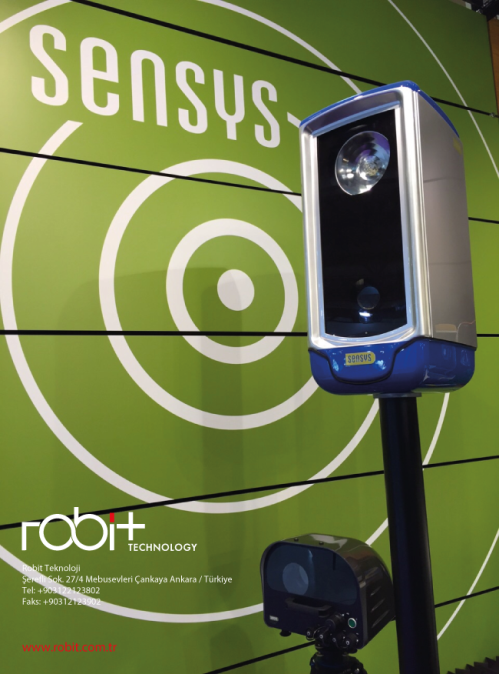 BUGÜN İÇİN KAPSAMA, SADECE VE SADECE 
1- AVUKATLAR,
2- SMMM VE YMM’LER; ALINMIŞTIR.
Özellik arz eden işlemler
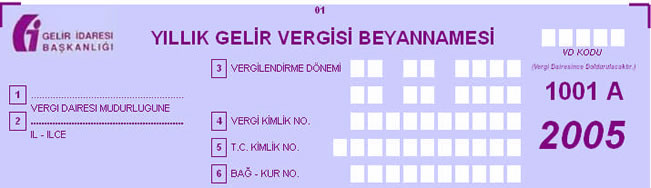 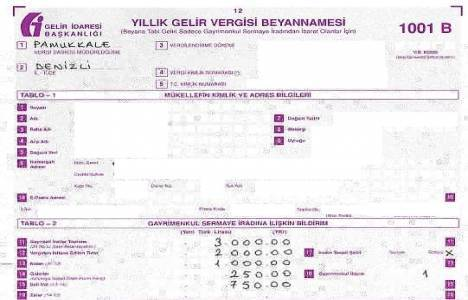 Yıllık Gelir ve Kurumlar Vergisi Beyannameleri Üzerinde Yapılan İndirimleri, Kanuni Oranları Aşan Mükelleflerin İzaha Davet Edilmesi
BUGÜN İÇİN SADECE VE SADECE 
1- GVK m.89,
2- KVK, m.10’da yer alan indirimleri
Kapsamaktadır.
Özellik arz eden işlemler
Kurumlar Vergisi Kanununun 5/1-e Maddesindeki İstisna ile İlgili Olarak Mükelleflerin İzaha Davet Edilmesi
BUGÜN İÇİN SADECE VE SADECE 
Taşınmaz ve İştirak Hisseleri Satış Kazancını
Kapsamaktadır.
Özellik arz eden işlemler
Örtülü Sermaye Yönünden Mükelleflerin İzaha Davet Edilmesi
Özellik arz eden işlemler
Örtülü Sermaye Yönünden Mükelleflerin İzaha Davet Edilmesinde
Örtülü sermayeyi kullandıran kurum ise,  örtülü kazanç ve örtülü sermaye birlikte karşımıza çıkmakta ve KARŞILIKLI düzeltme işlemlerini gerektirmektedir.
Özellik arz eden işlemler
A  ŞİRKETİ, BAĞLI ORTAKLIĞI (B)’ye borç vermiş ve borcu için de 100.000,00 TL adat faizi hesaplamış ve B’ye fatura etmiştir.
ÖRTÜLÜ KAZANÇ
B ŞİRKETİ, komisyonun talebi üzerine bu borcun % 70’sini örtülü sermaye olarak değerlendirmesi gerekirken değerlendirmeyerek, 70.000,00 TL’yi KKEG OLARAK DÜZELTTİ.
(A)’nın beyannamesinde gelir yazılan 100.000,00 TL’nin, 70.000,00 TL’sının  iştirak kazancı  istisnası olarak düzeltilmesi gerekmektedir
Özellik arz eden işlemler
Ortaklardan Alacaklar İçin Hesaplanması Gereken Faizler Yönünden Mükelleflerin İzaha Davet Edilmesi
Bilançolarda yer alan 131, 132, 133;  230, 231,232 hesaplar, 
Bazen yüksek kasa bakiyeleri
TAKDİR KOMİSYONU MARİFETİ İLE DE CARİ HESABA DAYALI TARHİYATLAR YAPILABİLMEKTEDİR.
Özellik arz eden işlemler
Ortaklık Hakları veya Hisselerini Elden Çıkardıkları Halde Beyanda Bulunmayan Limited Şirket Ortaklarının İzaha Davet Edilmesi
Ticari İşletmeye dahil olmayan ortaklık hisselerinin satışından doğan kazanç değer artışı kazancıdır.
SADECE;
 LTD ŞİRKET HİSSELERİni kapsamaktadır.
ANCAK; , 
A-  KOOPERATİF HİSSELERİ,
B-  AŞ HİSSELERİ, ADİ ORTAKLIK HİSSELERİ, KOLLEKTİF VE KOMANDİT ŞİRKET HİSSELERİ sayılmamış.
Özellik arz eden işlemler
Gayrimenkul Alım/Satım Bedelinin Eksik Beyan Edilmiş Olabileceğine Dair Haklarında Tespit Bulunanların İzaha Davet Edilmesi
BANKA KREDİ BİLGİLERİ KARİNE OLARAK KULLANILABİLECEKTİR.
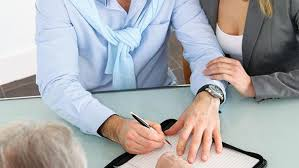 Özellik arz eden işlemler
Sahte veya Muhteviyatı İtibarıyla Yanıltıcı Belge Kullanılması Durumunda Mükelleflerin İzaha Davet Edilmesi
Sınırlı uygulama yapılabilecektir.
Özellik arz eden işlemler
kullanılan sahte veya muhteviyatı itibarıyla yanıltıcı belge tutarının; her bir belge itibarıyla 50.000 TL'yi geçmemesi ve mükellefin ilgili yıldaki toplam mal ve hizmet alışlarının %5'ini aşmaması kaydıyla mükellefler izaha davet edilir.
SINIR NEDİR ?
Özellik arz eden işlemler
ŞARTI NEDİR ?
Sahte veya muhteviyatı itibarıyla yanıltıcı belge kullanma fiilinin işlenmiş olabileceğine dair vergi inceleme yetkisini haiz kişilerce düzenlenen raporlara istinaden yapılan ön tespit var ise izaha davet edilebilecektir.
HESAPLAMA
belge tutarının tespiti ile mal ve hizmet alış tutarının hesaplanmasında vergiler hariç tutarlar dikkate alınacaktır.
Özellik arz eden işlemler
Hesaplamada
Bununla birlikte, her bir ön tespite ilişkin olarak herhangi bir belge tutarının vergiler hariç 50.000 TL üzerinde olması durumunda, 
Bu belgeyi kullanan mükellefin diğer benzer mahiyetteki belge ve/veya belgelerin tutarı 50.000 TL altında olsa dahi tüm bu belgelere ilişkin izaha davette bulunulması mümkün değildir.
her bir ön tespit itibarıyla tüm belge tutarlarının vergiler hariç ayrı ayrı 50.000 TL ve altında olması ve diğer şartların da gerçekleşmesi halinde mükellefler izaha davet edilir.
Özellik arz eden işlemler
ÖRNEK
Aynı mükelleften alınan 11 adet belgeden 10 tanesi 3.000 TL, bir adedi 58.000 TL ise;
(10*3.000)+58.000= 88.000 TL
İzaha Davet Edilemeyecektir. 

BİR ADET BELGE 50.000 TL’Yİ GEÇMİŞTİR.
Her biri 8.000 TL’lık aynı mükelleften alınan 11 adet belge var ise;
11*8.000= 88.000 TL
İzahata Davet Edilebilecektir.
Özellik arz eden işlemler
SINIRIN TESPİTİ
Mükelleflerin izaha davet edilip edilmeyeceğinin belirlenmesinde sahte veya muhteviyatı itibarıyla yanıltıcı olarak kullanılmış olabilecek belgeler, her bir ön tespit bakımından ayrı ayrı değerlendirilecektir.
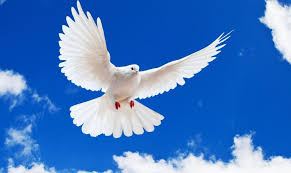 AYNI ŞİRKETİN FARKLI SAHTE FAT.
KULLANIMI
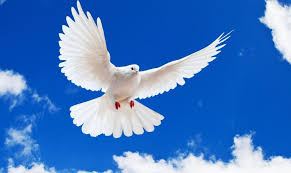 Örnek: 1/8/2017 tarihinde (D) A.Ş. hakkında düzenlenen vergi tekniği raporunda, (E) Ltd. Şti.'nin vergiler hariç 60.000 TL tutarında 1 adet sahte faturayı kullanmış olabileceğine dair bulgu mevcuttur. Öte yandan, (F) A.Ş. hakkındaki 2/10/2017 tarihli bir başka vergi tekniği raporunda ise (E) Ltd. Şti. hakkında vergiler hariç 40.000 TL tutarında 1 adet sahte faturayı kullanmış olabileceğine dair bulgu yer almaktadır. Mükellefin, 1/8/2017 tarihinde düzenlenen raporda belirtilen faturayla ilgili olarak izaha davet edilmesi mümkün bulunmamakla birlikte, ilgili yıldaki toplam mal ve hizmet alışlarının %5'ini aşmaması şartıyla 2/10/2017 tarihinde düzenlenen raporda belirtilen faturayla ilgili olarak izaha davet edilmesi mümkündür.
Dönem ayrımına yer verilmemiştir.
AYNI ŞİRKETİN FARKLI YILLARDA SAHTE FAT. KULLANIMI
Tek bir vergi tekniği raporunda 
birbirinden farklı yıllara ilişkin sahte veya muhteviyatı itibarıyla yanıltıcı belge kullanılmış olabileceğine dair bulguların mevcut olması durumunda, söz konusu 50.000 TL'lik sınırın ve %5'lik oranın aşılmamış olması şartları her bir yıl itibarıyla ayrı ayrı değerlendirilecektir. Herhangi bir yıla ilişkin bu şartların sağlanmamış olması, diğer yıllarda bu şartlardan her ikisini de sağlayan mükelleflerin bu şartların sağlandığı yıla ilişkin izaha davet edilmesine engel teşkil etmeyecektir.
Dönem ayrımına yer verilmiştir.
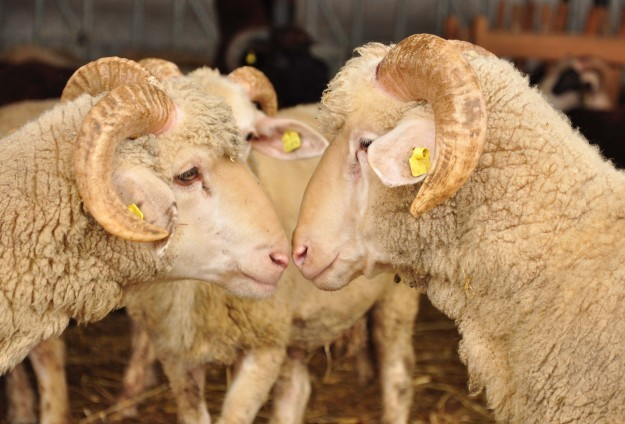 % 5 ORANININ TESPİTİ
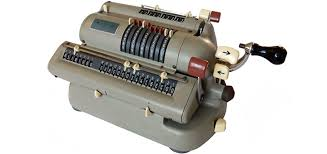 KDV mükellefi olanların; ilgili yıldaki toplam mal ve hizmet alışlarının belirlenmesinde
öncelikle TESPİT TARİHİNE KADAR VERİLEN KDV beyannamelerinde yer alan indirilecek KDV'ye ilişkin her bir KDV oranı ayrı ayrı esas alınmak suretiyle söz konusu toplam mal ve hizmet alışlarına ulaşılacaktır.
% 5 ORANININ TESPİTİNDEKİ SORUNLAR!
KANUNDAKİ HÜKÜM:

MADDE HÜKMÜ:
Mükellefin ilgili yıldaki toplam mal ve hizmet alışlarının %5'ini aşmaması kaydıyla mükellefler izaha davet edilebilir. Bu fıkrada yer alan tutar, her yıl bir önceki yıla ilişkin olarak bu Kanun uyarınca belirlenen yeniden değerleme oranında artırılmak suretiyle uygulanır.
KDV mükellefi değilse
Nasıl hesaplanacaktır?
Maddede
KDV ifadesi 
Yer almamaktadır.
% 5 ORANININ TESPİTİNDEKİ SORUNLAR!
KDV mükellefi değilse
Nasıl hesaplanacaktır?
TEBLİĞ
KDV mükellefiyeti bulunmayan basit usule tabi mükelleflerin ilgili yıldaki toplam mal ve hizmet alışlarının belirlenmesinde işletme hesabı özetinde yer alan "Dönem İçinde Satın Alınan Emtia" ve "Giderler" satırlarının toplam tutarı dikkate alınacaktır.
Eşitlik İLKESİ !
% 5 ORANININ TESPİTİNDEKİ SORUNLAR!
Önceki yıla ait olup geç geldiği için, geldiği yılda kaydedilen faturalar nasıl değerlendirilecektir
?
KİRA, BANKA MASRAFLARI GİBİ KDV’YE TABİ OLMAYAN İŞLEM BEDELLERİ DİKKATE ALINMAYACAKTIR
KDV’DEN İSTİSNA İŞLEMLER DE!
SAHTE FATURA KDV’YE TABİ OLMAYAN BİR İŞLEMDEN DOĞMAKTA İSE NASIL İŞLEM YAPILACAKTIR? ÖRNEĞİN; HURDA METAL TESLİMİNE İLİŞKİN OLAN VE KDV HESAPLANMAYAN FATURANIN SAHTE VE YA MUHTEVİYATI İTİBARİYLE YANILTICI BELGE OLMASI HALİ!
TEBLİĞDE VE MADDEDE BUNUNLA İLGİLİ BİR DÜZENLEME YER ALMAMAKTADIR.
% 5 ORANININ TESPİTİNDEKİ SORUNLAR!
Belgelerin tutarının net bir şekilde tespit edilemediği durumlarda, İzah Değerlendirme Komisyonunca mükelleften ilgili dönemdeki toplam mal ve hizmet alışları ile kullanılmış olabilecek sahte veya muhteviyatı itibarıyla yanıltıcı belgeleri yazılı olarak bildirmesi istenecektir.
TESPİT EDİLEMEZ İSE
% 5 ORANININ TESPİTİNDEKİ SORUNLAR!
KDV BEYANLARINDAKİ TESPİT DİKKATE ALINACAK OLUP, KDV BEYANLARI HATALI İSE BU DURUMDA HUKUKİ SÜREÇ DIŞINDA BAŞKACA BİR İŞLEM YAPILAMAYACAKTIR!
İDAREYE BAŞVURU VE RED HALİNDE DAVA AÇILMASI GİBi!!
TESPİT EDİLDİĞİNDE İSE
VUK M.153/A TEMİNAT İSTEMİ UYGULAMASINA BAŞLANILMIŞTIR.
Başkaca bir ticari, zirai ve mesleki faaliyeti olmadığı halde münhasıran sahte belge düzenlemek amacıyla mükellefiyet tesis ettirdiğinin vergi incelemesine yetkili olanlarca düzenlenen rapor ile tespit edilmesi ve mükellefiyet kaydının devamına gerek görülmediğinin raporda belirtilmesi üzerine işi bırakmış addolunan ve mükellefiyet kayıtları vergi dairesince terkin edilenlerden, serbest meslek erbabının, şahıs işletmelerinde işletme sahibinin, adi ortaklıklarda ortaklardan her birinin, ticaret şirketlerinde; şirketin, kanuni temsilcilerinin, yönetim kurulu üyelerinin, şirket sermayesinin asgari % 10'una sahip olan gerçek veya tüzel kişilerin ya da bunların asgari % 10 ortağı olduğu veya yönetiminde bulundukları teşebbüslerin, tüzel kişiliği olmayan teşekküllerde bunları idare edenlerin veya düzenlenen raporda fiillerin işlenmesinde bilfiil bulundukları tespit edilenlerin işe başlama bildiriminin alınması halinde, bunlar adına mükellefiyet tesis edilebilmesi için işe başlama bildiriminde bulunanların ve mükellefiyeti terkin edilenlerin tüm vergi borçlarının ödenmiş ve 6183 sayılı Kanunun 10 uncu maddesinin birinci fıkrasının (1), (2) ve (3) numaralı bentlerinde sayılan nev'iden 75.000  Türk Lirasından (476 Sıra No.lu V.U.K Genel Tebliği ile 1.1.2017'dan itibaren 90.000 -TL) ve düzenlenmiş olan sahte belgelerde yer alan toplam tutarın % 10'undan az olmamak üzere teminat verilmiş olması şarttır.
6736 SY KANUN KDV MATRAH ARTIRIM DÜZELTMESİ!
BU DURUM İDARENİN DE HİZMET KUSURUNDAN KAYNAKLANDIĞINDAN, FAİZİN ÖDENMEMESİ GEREKMEKTEDİR. BUNUN İÇİN DAVA AÇILABİLİR.
AYRICA, İDARENİN HİZMET KUSURU NEDENİYLE ÖDENEN EK TUTAR NEDENİYLE TAM YARGI DAVASININ AÇILMASI DA HUKUKEN MÜMKÜNDÜR.
ANAYASA
ANGARYA YASAĞI!
II. Zorla çalıştırma yasağı
MADDE 18- Hiç kimse zorla çalıştırılamaz. Angarya yasaktır.
Şekil ve şartları kanunla düzenlenmek üzere hükümlülük veya tutukluluk süreleri içindeki çalıştırmalar; olağanüstü hallerde vatandaşlardan istenecek hizmetler; ülke ihtiyaçlarının zorunlu kıldığı alanlarda öngörülen vatandaşlık ödevi niteliğindeki beden ve fikir çalışmaları, zorla çalıştırma sayılmaz.
TEŞEKKÜR EDERİM